Burden versus Capability Statistical Analysis for Structural Probabilistic Risk Assessments
RAM XI Training Summit
October 2018
Becky Green, QD35, Bastion Technologies, Inc.
Frank Hark, QD35, Bastion Technologies, Inc.
Background
The purpose of the burden versus capability analysis is to analyze the ability of components to withstand the loads that they are subjected to
When designing a launch vehicle, there is always a trade-off for the strength of the components versus the weight of the vehicle
The vehicle needs to have some margin built in to the design, but this added margin should not add a significant amount of weight to the vehicle
When the material properties and limits are known, estimated loads can be used to ensure that the vehicle will survive launch loads
If the variation in the distributions can be quantified, the probability of failure can be estimated more accurately
2
[Speaker Notes: The vehicle has to be strong enough to survive the loads, yet light enough to reach its destination
Eventually, a point is reached where increasing the margin of safety does not provide sufficient benefit to the strength of the vehicle, and only adds unnecessary weight]
Introduction
A burden versus capability analysis is the analysis of the strength of the component and the interference of the stresses placed on the component
The overlap of the stress and strength distributions estimates the probability of failure
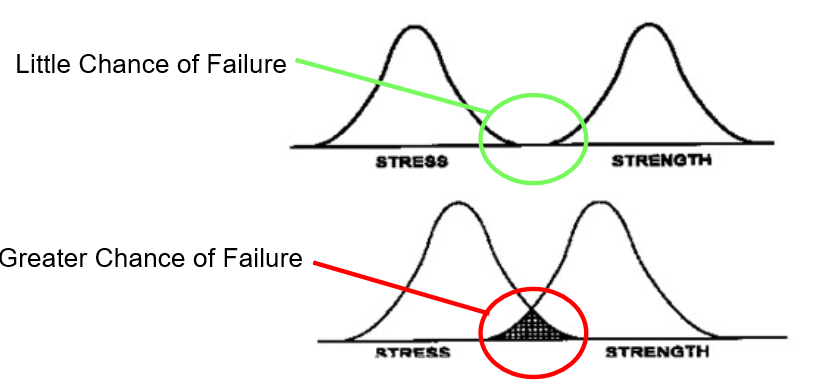 3
[Speaker Notes: http://slideplayer.com/slide/6207332/]
Factor of Safety
The burden versus capability analysis relies on the ratio of the ultimate strength of the component to the stress of the component under design loads
To simplify calculations, the realized factor of safety and max stress are used in place of the ultimate strength of the component and stress of the component under design loads
4
[Speaker Notes: http://www.writeopinions.com/safety-factor

Understanding the variability of stresses and strengths is useful in preventing overlap of the stress distribution onto the strength distribution in order to improve the reliability of a design
This ratio is defined as the realized factor of safety
Many systems are purposefully built much stronger than needed for normal usage to allow for unexpected loads
The factor of safety can be interpreted as the structural capacity of a component beyond the expected loads
It essentially defines how much stronger the system is than it typically needs to be for an intended load]
Margin of Safety, Safety Factor, and Factor of Safety
By definition, as long as the margin of safety is greater than zero, the design is meeting its safety factor requirements
For example, if the design safety factor is 1.4 and the margin of safety is 0, the realized factor of safety will be 1.4
5
Estimating the Stress Distribution
6
[Speaker Notes: Generally, CV(stress) = 0.2
Generally, Zmax = 3
If using actual stresses for the strength vs. stress calculation, this value is the expected stress when design loads are applied
If using “Realized Factor of Safety” for the strength estimate, then “Stress max” = 1]
Estimating the Strength Distribution
7
Explanation of Equations and Calculations
8
[Speaker Notes: Once the lognormal parameters of the distributions are established, those parameters are used to estimate the failure probability of the component
Then it is simple to calculate the probability of failure using Excel functions rather than by numerical integration]
Examples
As can be seen in the three graphs on this slide, the factor of safety and the variability within each of the distributions greatly influences the probability of failure of the component
Having a high factor of safety and a low variability in the stress and strength distributions can help lower the probability of failure
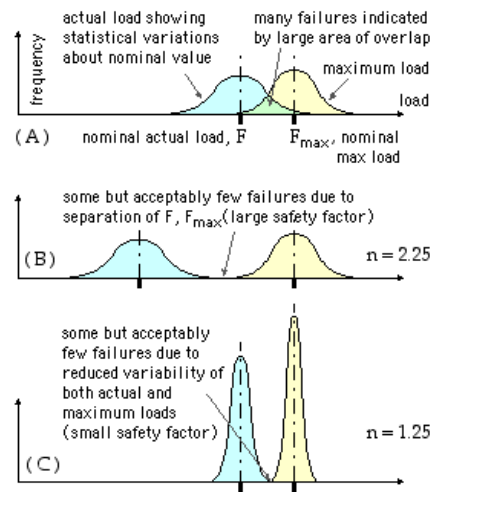 9
[Speaker Notes: http://www-mdp.eng.cam.ac.uk/web/library/enginfo/textbooks_dvd_only/DAN/SSS/safety/strenPops.gif]
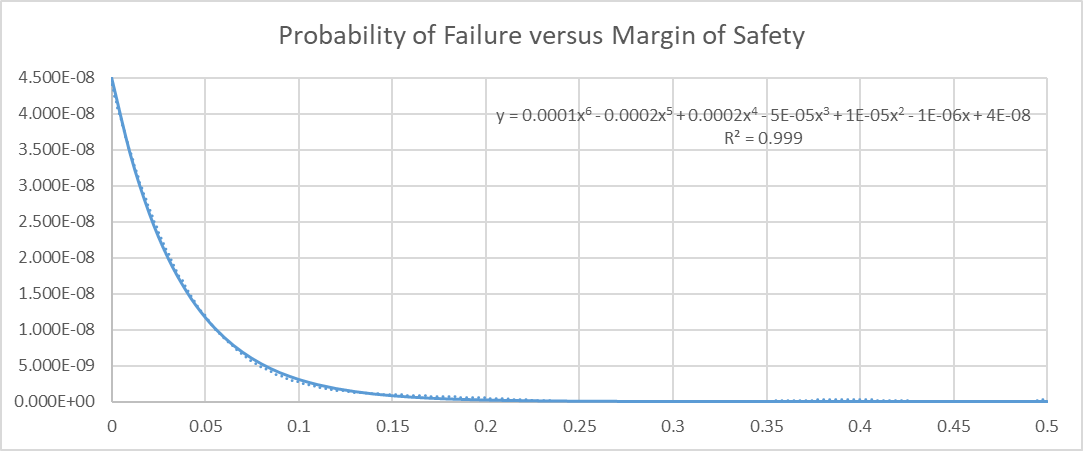 10
[Speaker Notes: *Assuming a safety factor of 1.4, which is the typical value used for safety factor requirements.
The margin of safety is the realized factor of safety divided by the design safety factor minus 1.
The factor of safety graph follows the same curve.
Diminishing return, when is factor/margin of safety enough
At a margin of safety of ~0.15 (FS 1.61), it can be seen that any increases in the margin of safety only result in a minimal decrease in the probability of failure. At a margin of safety of 0.20 (FS 1.68), any increase in the margin of safety would result in practically no change to the probability of failure.]
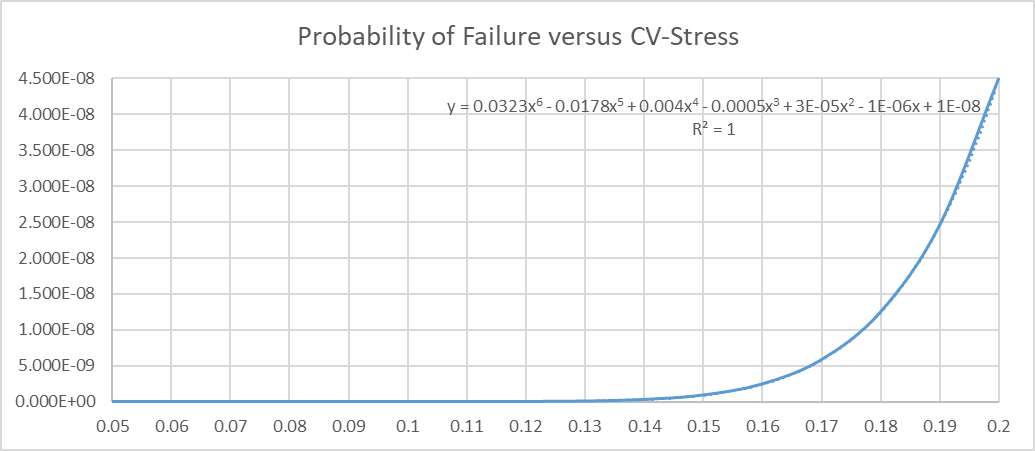 11
[Speaker Notes: *Assuming 0 margin of safety, 1.4 safety factor, and 0.05 CV-Strength.
The CV-Strength graph follows the same curve with a slightly different y equation.
Y=13.008x6-6.3037x5+1.3381x4-0.1531x3+0.0099x2-0.0003x+5E-06 with an R2 value of 1.
At a CV-Stress greater than 0.14, the probability of failure increases substantially.]
Conclusions
Understanding the variability of stresses and strengths is useful in preventing overlap of the stress distribution onto the strength distribution in order to improve the reliability of a design
Having less variability in the distributions, and having a higher factor of safety, are two ways to help improve the reliability of structural components
12
References
http://slideplayer.com/slide/6207332/
http://www.writeopinions.com/safety-factor
http://www.mdp.eng.cam.ac.uk/web/library/enginfo/textbooks_dvd_only/DAN/SSS/safety/strenPops.gif
13